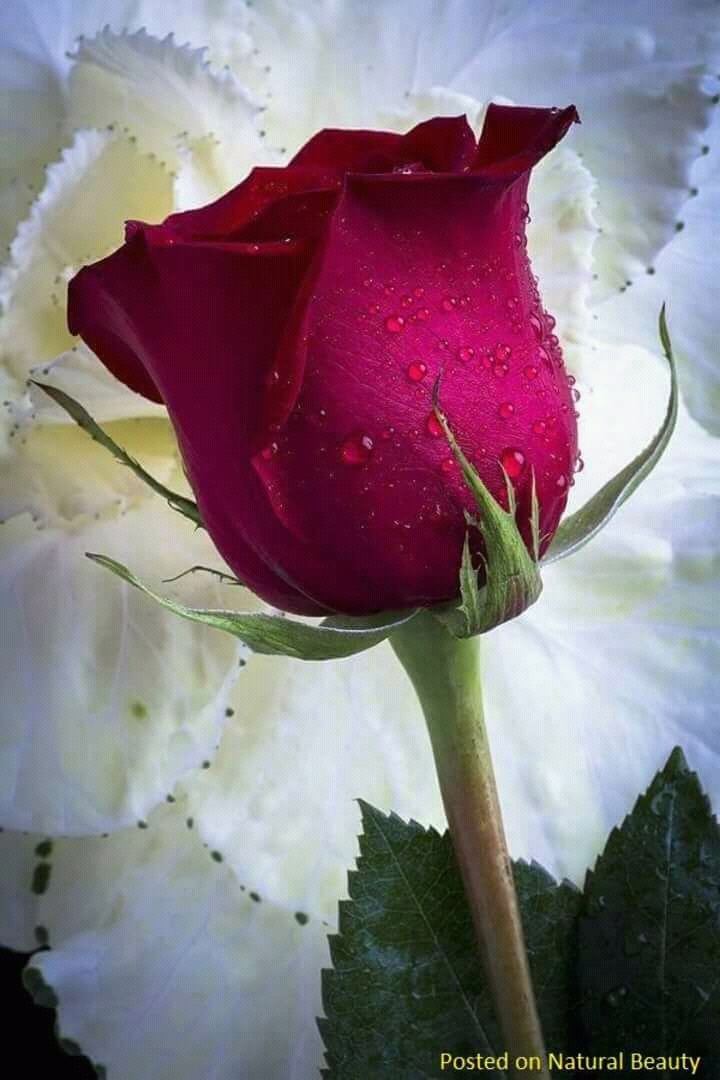 শুভেচ্ছা
পরিচিত
তালুকদার মোঃ ওমার ফারুক
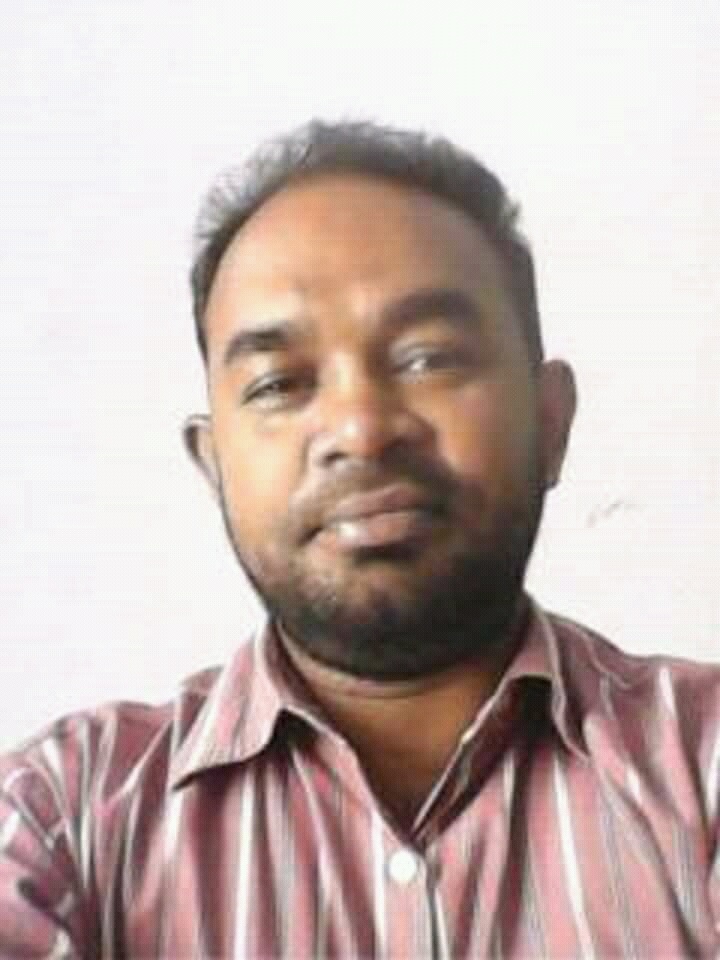 সহকারী  অধ্যাপক , জীব বিজ্ঞান
চরমুগরিয়া মহাবিদ্যালয়
মাদারীপুর
পাঠ শিরোনাম 
 
উদ্ভিদ কোষ এর  গঠন ও কাজ
শিখন ফলঃ 
.১। সাইটো প্লাজোমীয় অঙ্গানুর সঙ্গা বলতে পারবে । 

.২। উদ্ভিদ কোষে কি কি অঙ্গানু দেখা যায় বলতে পারবে। 
 

৩।  ক্লোরোপ্লাস্ট ও মাইটোকন্ড্রিয়া এর মধ্যে তুলনা করতে পারবে ।
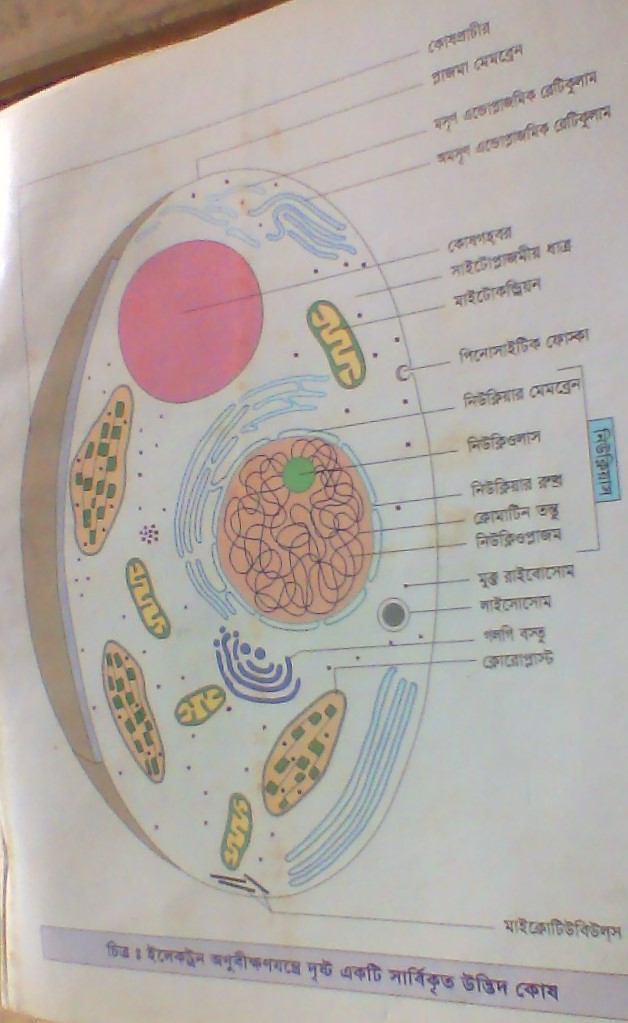 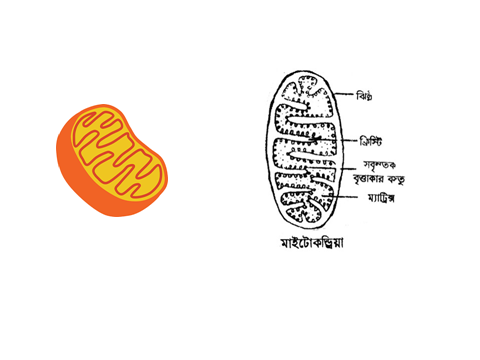 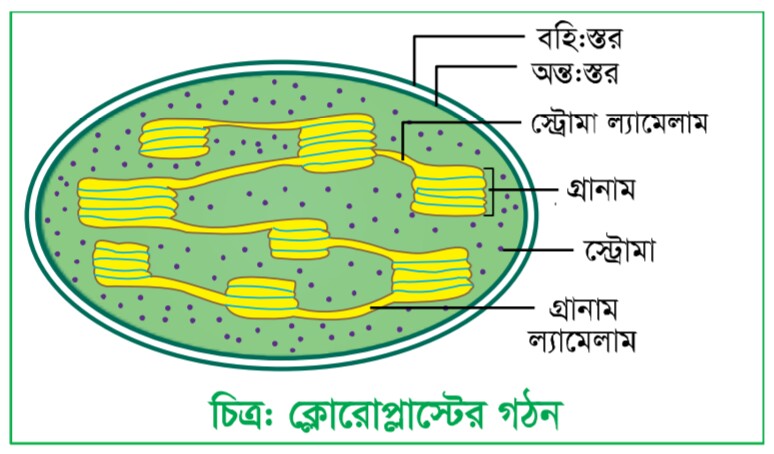 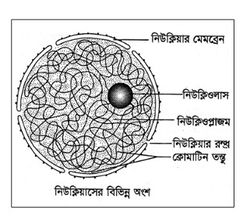 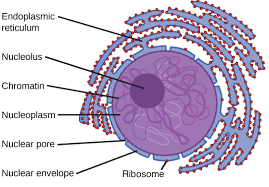 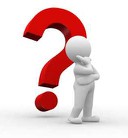 মূল্যায়ন
১। উদ্ভিদ কোষে কি কি অঙ্গানু থাকে 

২ । উদ্ভিদ কোষের কোন অঙ্গাণু কে  শক্তিঘর  বলা হয় । 

৩। উদ্ভিদ কোষের কোন অঙ্গাণু চারিত্রিক  বৈশিষ্ট্য  বহন করে ।

৪ উদ্ভিদ কোষের কোন অঙ্গাণু কে কোষের  রান্নাঘর বলাহয় ।
বাড়ীর কাজ
১। ইলেকট্রন অনুবিহ্মন যন্ত্রে দৃষ্ট একটি  উদ্ভিদ কোষের চিনহিত চিত্র অঙ্কন কর ।